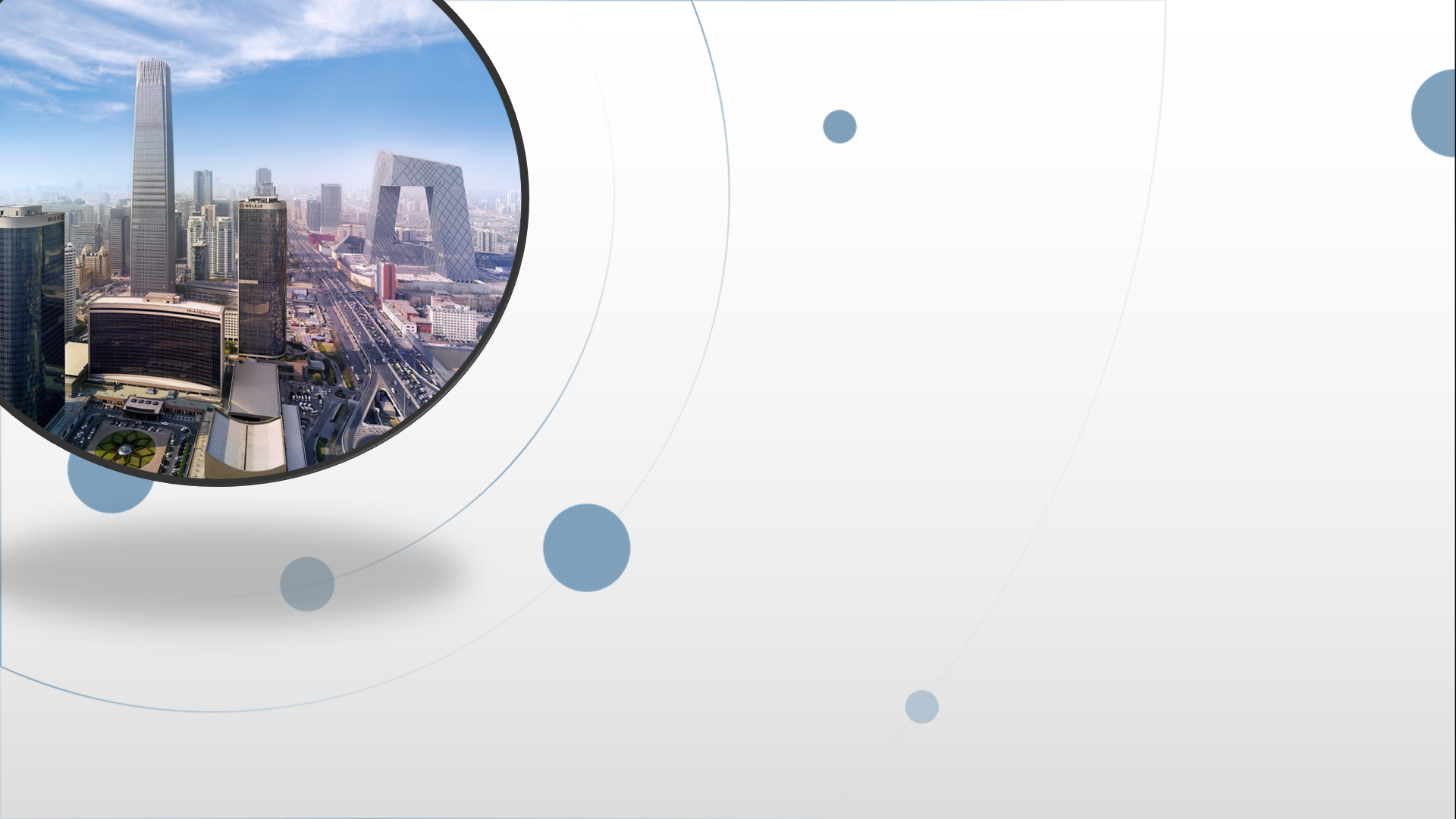 朝阳区线上课堂·高三地理
水体运动规律
北京市朝阳外国语学校   叶莉萍
《水体运动规律的理解与运用》
	针对二轮复习，加大整合力度
专题知识框架梳理
高考中的主要考法
典型例题分析讲解
解题思路梳理归纳
思路方法迁移应用
针对二轮复习，加大整合力度
梳理知识结构
类型
环节
意义
水循环原理
冰川
特征
河流
陆地水运动
分布
海水运动
水体
湖泊
洋流
水体运动
地下水
影响
人类活动
生物水
水文灾害
开发利用
……
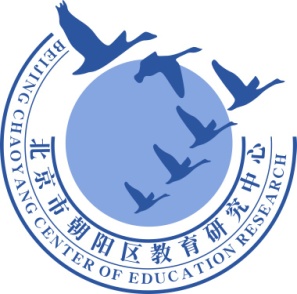 谢谢您的观看
北京市朝阳区教育研究中心  制作